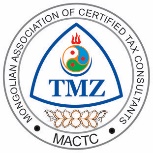 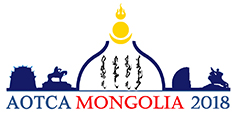 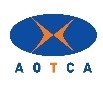 GAARs – A Practitioner’s Perspective
David G Smith, Consultant to PwC, Hong Kong
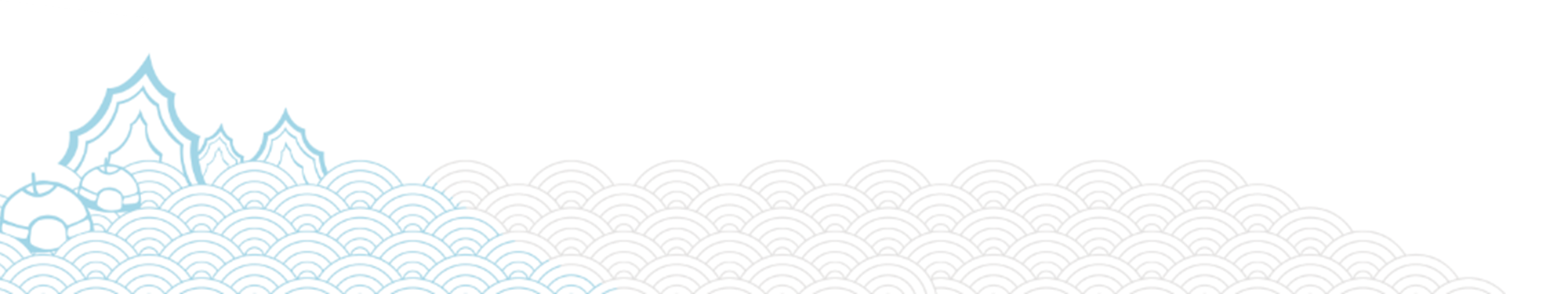 Ulaanbaatar, Mongolia, 2018
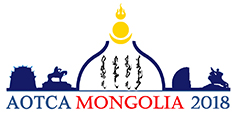 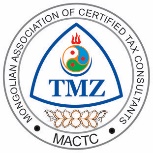 GAARs – A Practitioner’s Perspective
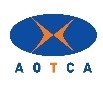 Recent developments – an emerging trend?

Why we should be concerned with increasing use of GAARS
Blunt tool
Paradoxical nature
“Last resort” or mainstream rule of interpretation?
“Mission creep”
Scope for abuse
Increased uncertainty
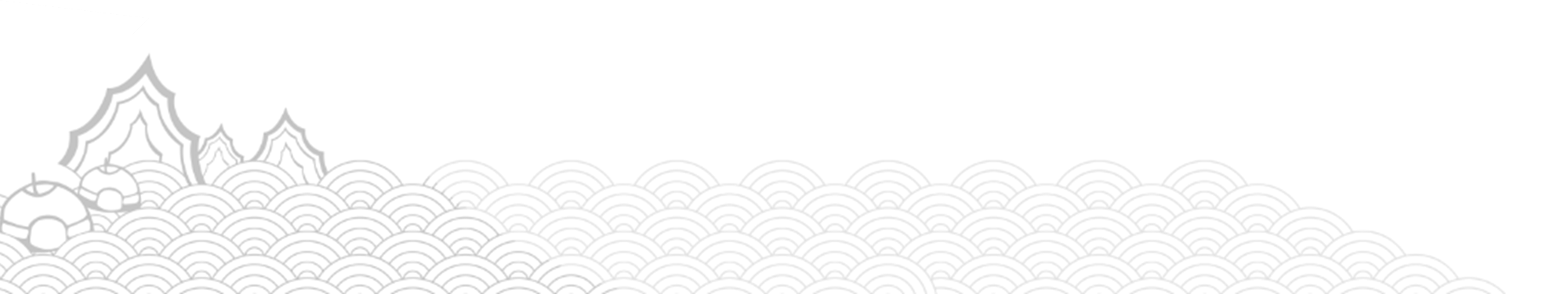 01
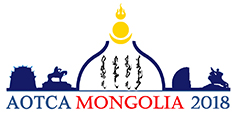 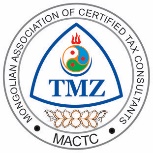 GAARs – A Practitioner’s Perspective (cont’d)
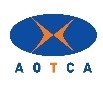 Balance required between the need to protect the integrity of a tax system and the need for business to operate in a relatively certain and transparent tax environment

Does every tax system need a GAAR?

Interaction with Double Taxation Agreements

Are some GAAR approaches more appropriate than others?

What safeguards are possible?

Conclusion
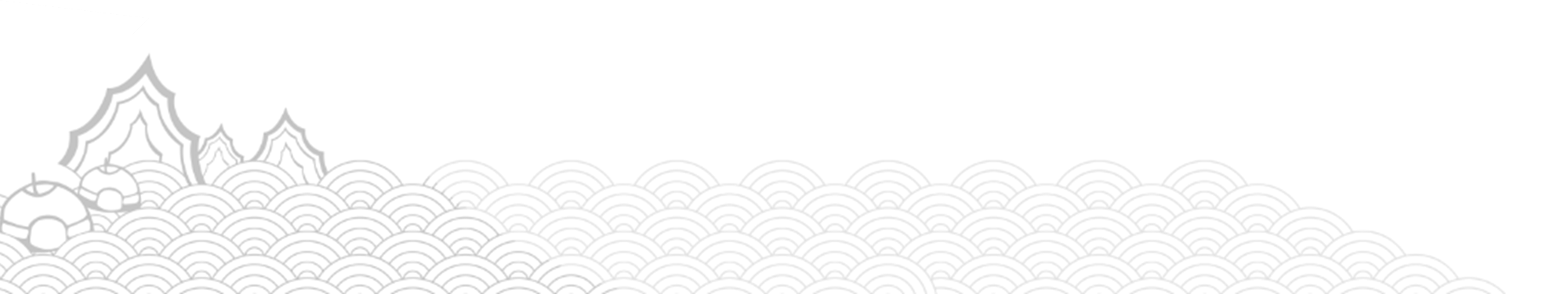 01
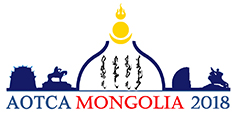 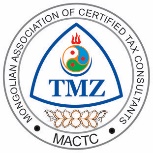 GAARs – A Practitioner’s Perspective (cont’d)
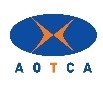 THANK YOU
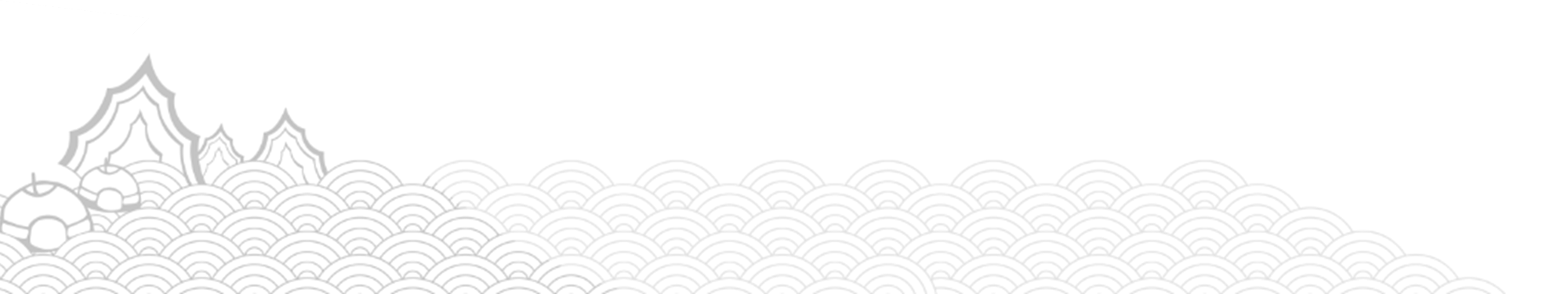 01